Спеціальні розділи електродинаміки
МОДУЛЬ 4МАГНЕТИЗМ
Магнітостатика
Густина електричного струму
Рівняння неперервності заряду
 Закон Ома
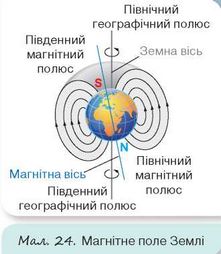 МАГНЕТИЗМ
Провідники, в яких тече електричний струм, або тверді тіла – магніти, – проявляють особливий характер взаємодії, яку називають магнітною взаємодією, і яка здійснюється завдяки магнітному полю.
На Землі та в просторі навколо неї джерелом магнітного поля є її ядро. Магнітні полюси Землі не співпадають з географічними, вони мають добові нутації (обертання) і їх положення повільно зміщується зі швидкістю декілька десятків кілометрів на рік. На поверхні Землі її магнітне поле орієнтує магнітну стрілку компаса, чим користувалися, наприклад, вікінги, здійснюючи морські мандри. Під час сезонних перельотів птахи також орієнтуються за допомогою земного магнітного поля.
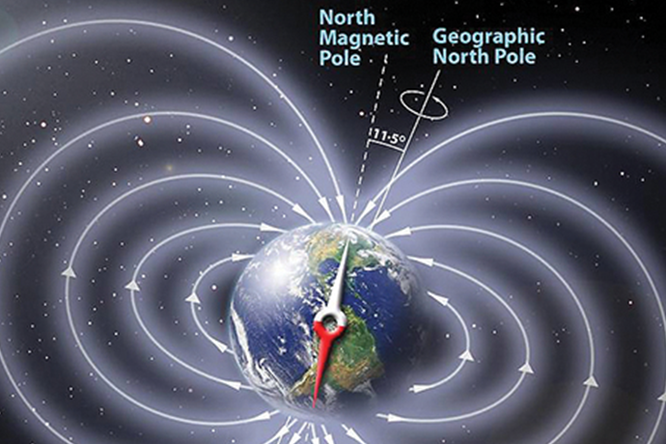 Магнітостатика
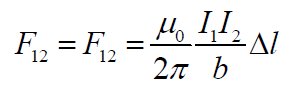 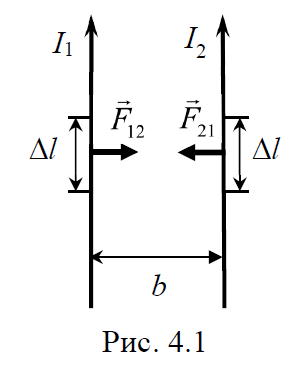 Провідники тонкі, якщо їх поперечний розмір набагато менший за відстань між провідниками.
Якщо струми співнаправлені, як на рисунку, то провідники притягуються, якщо ж струми направлені протилежно, то провідники відштовхуються
Індукція магнітного поля
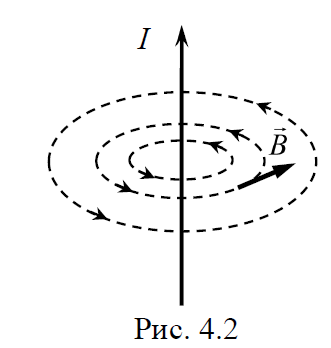 Взаємодія між провідниками зі струмом здійснюється завдяки магнітному полю
Вектор індукції магнітного поля є силовою характеристикою магнітного поля. Його величину можна знайти завдяки силі, з якою магнітне поле діє на провідник, в якому тече струм, або завдяки крутному моменту сил, з яким магнітне поле діє на магнітну стрілку.
Для індукції магнітного поля виконується принцип суперпозиції, за яким вектор індукції магнітного поля дорівнює геометричній сумі індукцій магнітного поля від кожного з джерел магнітного поля:
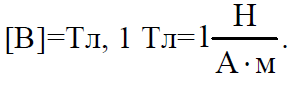 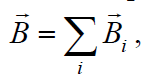 Просторовий розподіл магнітного поля ілюструють за допомогою ліній індукції магнітного поля. Лінії індукції магнітного поля замкнуті. Вектори індукції магнітного поля дотичні до ліній індукції.
Напрямок ліній індукції магнітного поля лінійного провідника зі струмом визначається за допомогою правила свердлика, поступальний рух якого суміщають з напрямком струму, а обертальний рух відповідає напрямку вектора індукції і ліній індукції.
Магнітне поле рухомого заряду
За законом Ампера на ділянку провідника діє сила, величина якої обернено пропорційна відстані між струмами. Тому величина індукції магнітного поля, яке утворене струмом, і яке чинить силову дію на інший провідник, також обернено пропорційна відстані між провідниками. Індукція магнітного поля, утвореного струмом провідника, є рівнодійною полів, створених рухомими носіями струму, тобто вона дорівнює сумі індукцій полів, утворених від всіх рухомих зарядів в провіднику. Отже, індукція магнітного поля струму визначається як сумарна (інтегральна) величина індукцій рухомих носіїв струму. Якщо поле одного заряду буде обернено пропорційне квадрату відстані, то після інтегрування по всім рухомим зарядам провідника (по довжині) провідника, сумарне (інтегральне) поле буде обернено пропорційне відстані до провідника, як в законі Ампера.
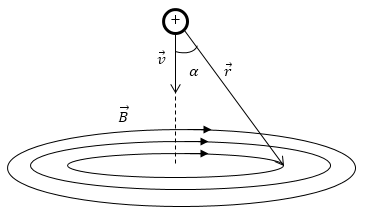 Таким чином, з закону Ампера слідує, що індукція рухомого точкового заряду пропорційна величині заряду, B ~ q0 , пропорційна швидкості руху заряду, B ~ v , і обернено пропорційна квадрату відстані від заряду, B ~ 1 / r2 .
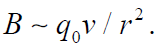 Врахуємо, що індукція магнітного поля, швидкість і радіус-вектор точки простору, в якій рухомий точковий заряд утворює поле, є векторними величинами. Отримаємо вираз
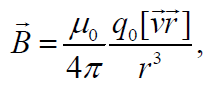 де в чисельнику стоїть векторний добуток швидкості  заряду на радіус-
вектор, початок якого знаходиться на заряді, а кінець знаходиться в точці
простору, в якій рухомий заряд створює магнітне поле з індукцією B, r –
відстань від заряду до точки
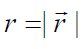 Лініями індукції рухомого заряду є кола з центром на прямій, вздовж якої рухається заряд, і площини яких перпендикулярні до прямої, як показано. Кількість ліній є найбільшою у площині, центр якої співпадає з зарядом, і для неї
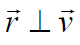 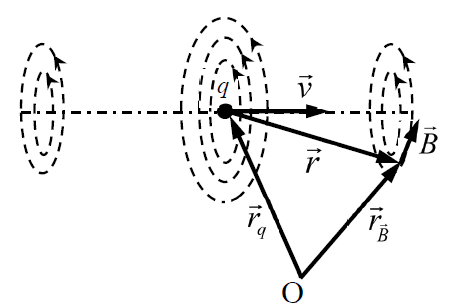 На нескінченності від рухомого заряду індукція утвореного ним магнітного поля прямує до нуля. В точках прямої, вздовж якої рухається заряд, вектор індукції дорівнює нулю
За законом Ампера, сила, яка діє на провідник, прямо пропорційна силі струму в ньому. Струм утворюють рухомі заряди, і його величина пропорційна добутку заряду носія на його швидкість. Отже, можна припустити, що на рухомий заряд в магнітному полі діє сила, величина якої пропорційна добутку заряду на його швидкість. Величина цієї сили також має залежати від вектора індукції зовнішнього магнітного поля.
Розглянемо точковий заряд, величину якого позначимо q, і який рухається з швидкістю v. Вектор індукції магнітного поля, в якому рухається заряд, позначимо B.
На рухомий точковий заряд зі сторони магнітного поля діє сила Лоренца, величина якої визначається за формулою:
Сила Лоренца дорівнює векторному добутку вектора швидкості заряду на вектор індукції магнітного поля, помноженому на заряд. Вона перпендикулярна до швидкості і перпендикулярна до вектора магнітної індукції
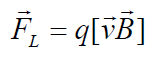 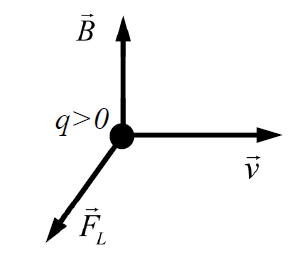 Потужність сили Лоренца дорівнює нулю, оскільки нулю дорівнює скалярний добуток сили на швидкість
Отже сила Лоренца не виконує роботи, не змінює кінетичної енергії рухомого заряду, залишає модуль швидкості незмінним. Під дією сили Лоренца змінюється напрямок руху заряду.
	Напрямок сили Лоренца можна визначити за допомогою правила лівої руки
Сила Ампера
Розглянемо провідник, в якому тече струм, і який розташований в магнітному полі з індукцією B. На кожний рухомий носій струму
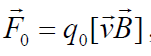 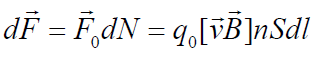 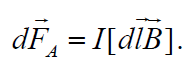 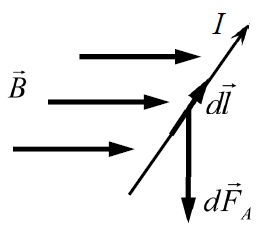 Сила Ампера – це сила з якою магнітне поле діє на провідник зі струмом. Вона перпендикулярна до ділянки провідника і перпендикулярна до вектора індукції
Якщо провідник прямолінійний, а магнітне поле однорідне, B = const то величина сили Ампера, що діє на довжину l ділянки провідника, дорівнює
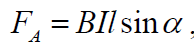 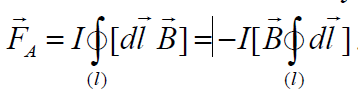 У випадку замкнутого провідника, що знаходиться в однорідному магнітному полі, B = const, сила Ампера дорівнює нулю. Дійсно, вектор індукції магнітного поля можна винести з під знаку інтеграла:
Рівняння неперервності заряду